Sedlčansko
Lukáš Maršík HC2
Sedlčany
Sedlčany leží v tzv. Sedlčanské kotlině na soutoku Mastníku a Sedleckého potoka.
Počet obyvatel: 7 100

Kraj: Středočeský
Okres: Příbram
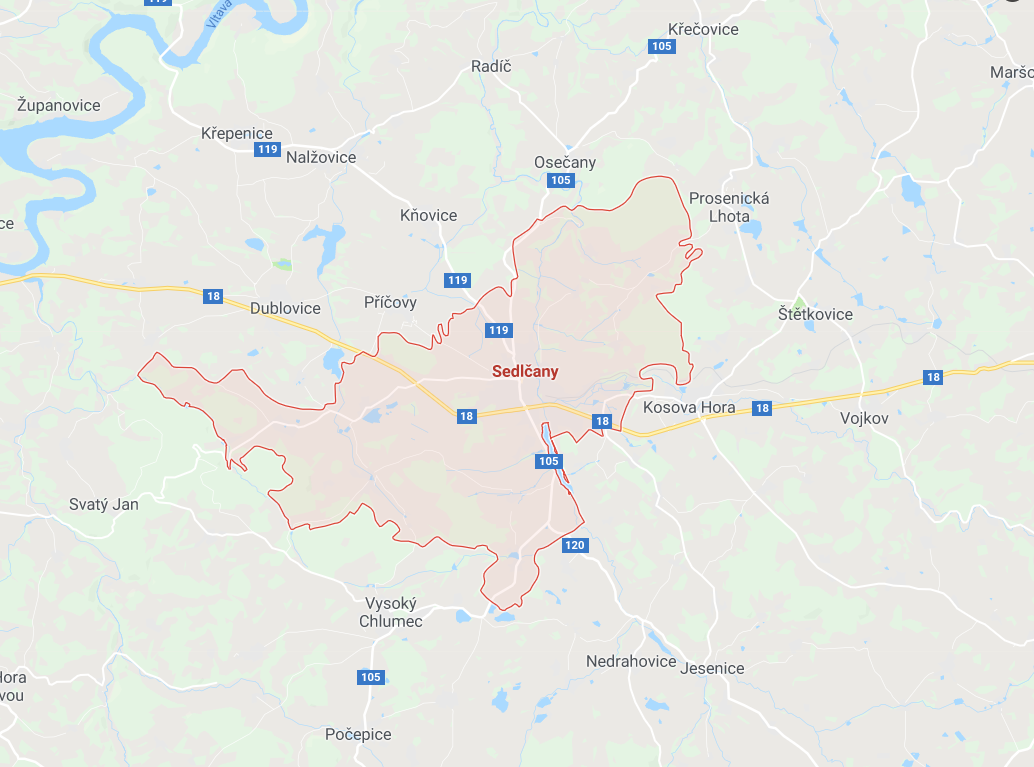 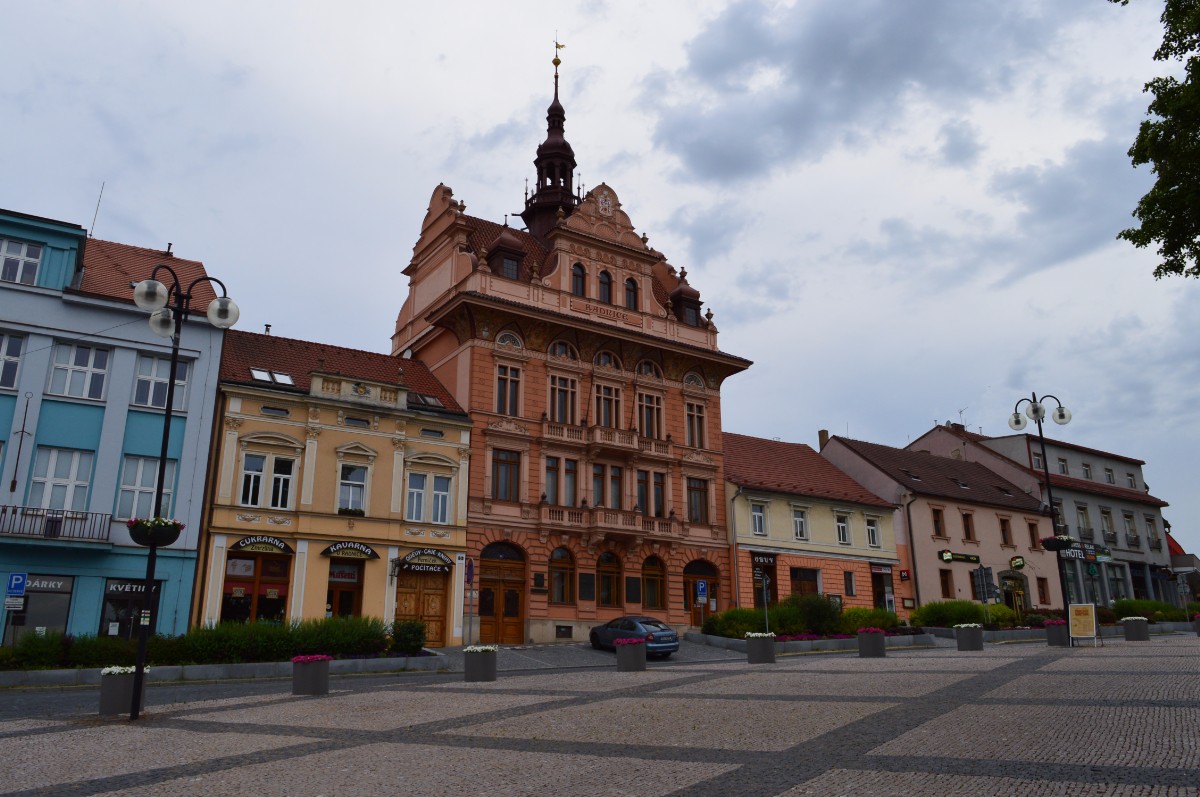 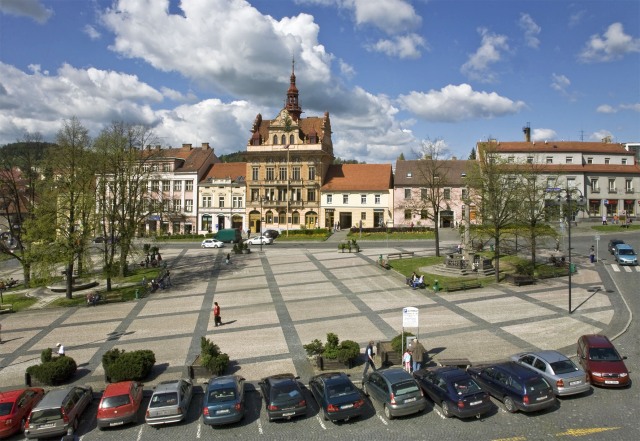 Potok Mastník
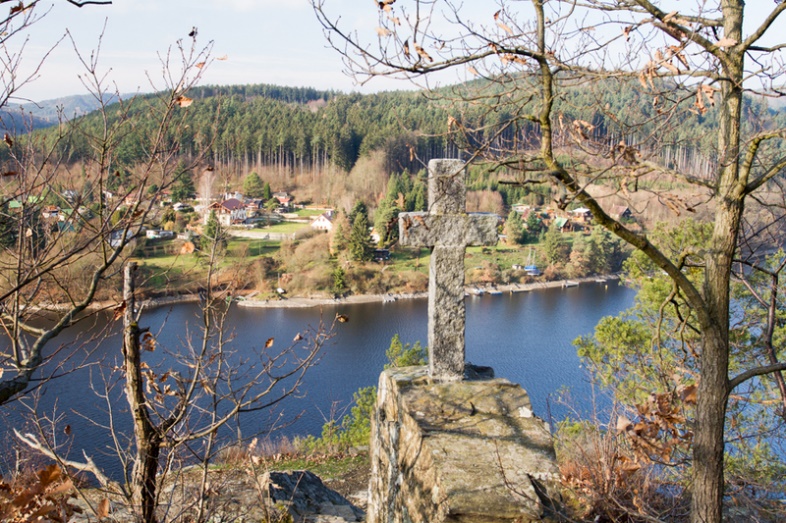 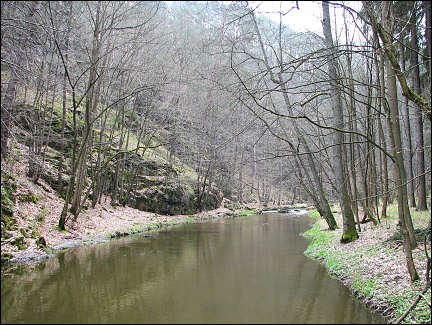 Sedlecký potok
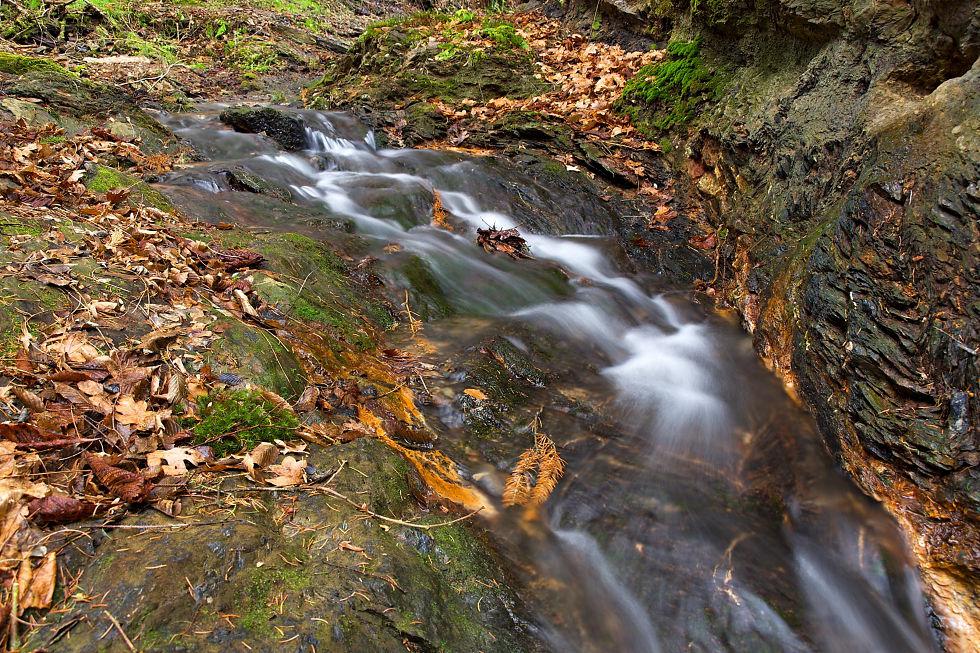 Památky
Skanzen Vysoký Chlumec
- Muzeum vesnických staveb
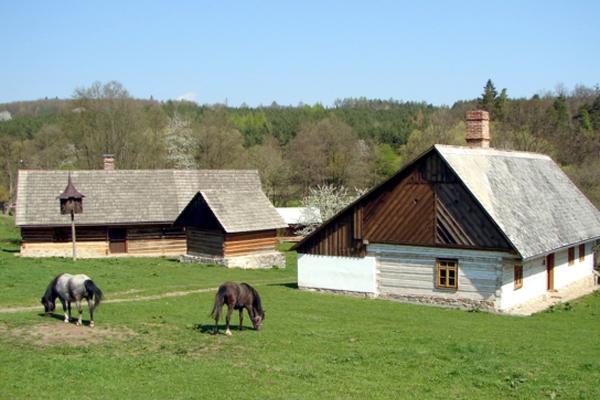 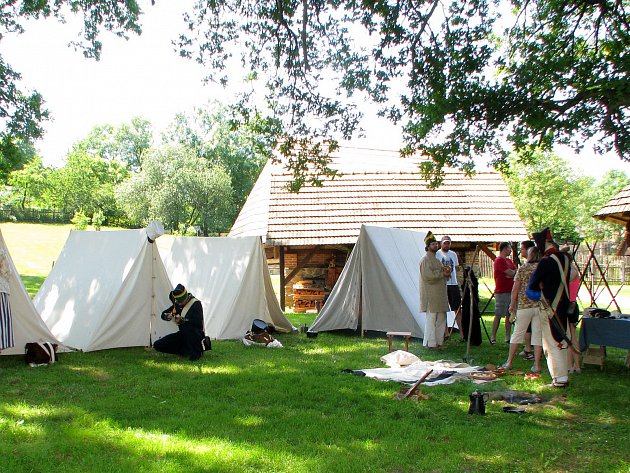 Hrad Zvíkov
30 km od Sedlčan
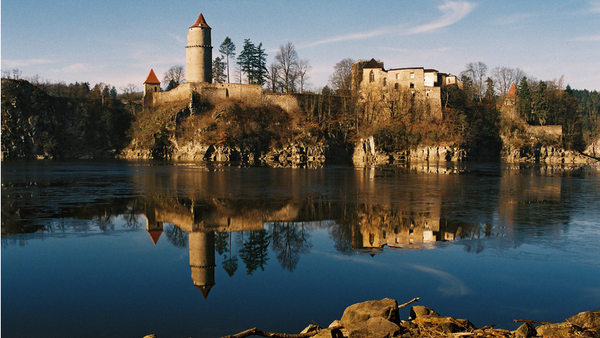 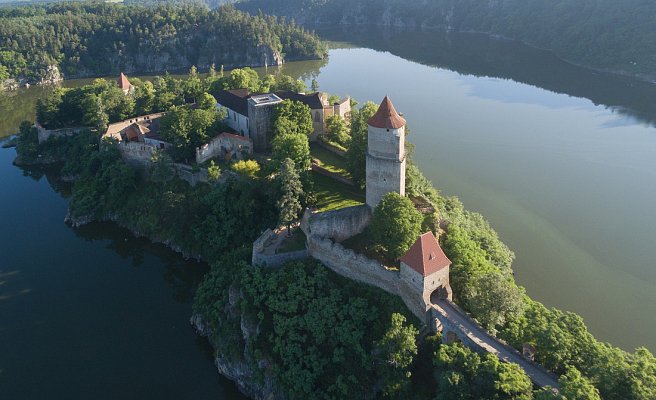 Chýnovská jeskyně
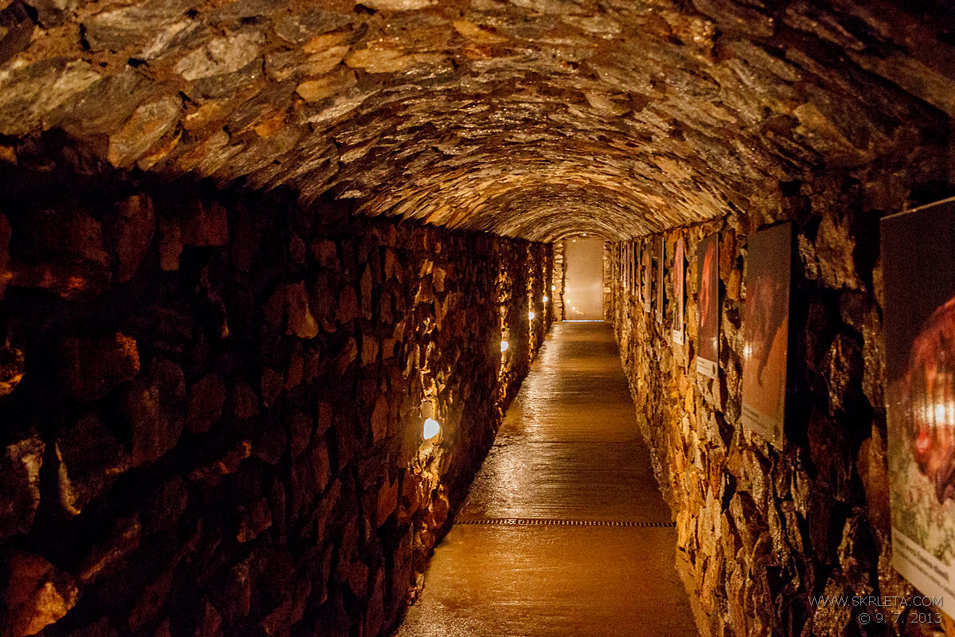 Leží u města Chýnov
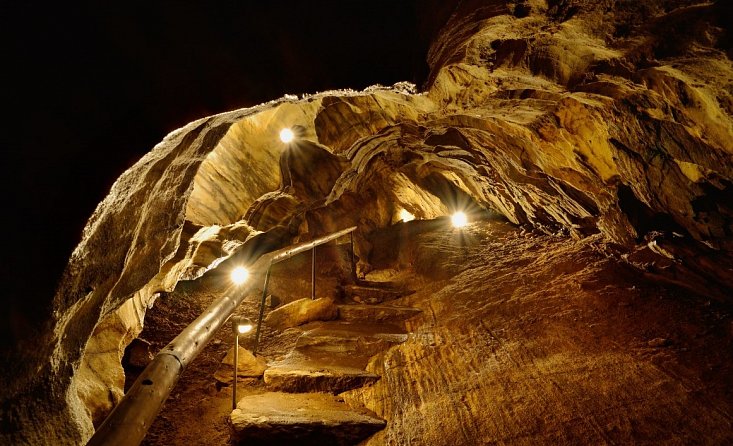 SKI AREÁL MONÍNEC
2 sjezdovky
Lyžařská škola
Půjčovna vybavení
ubytování
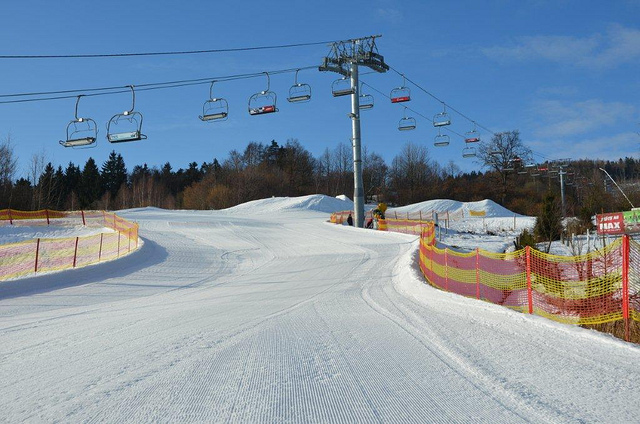 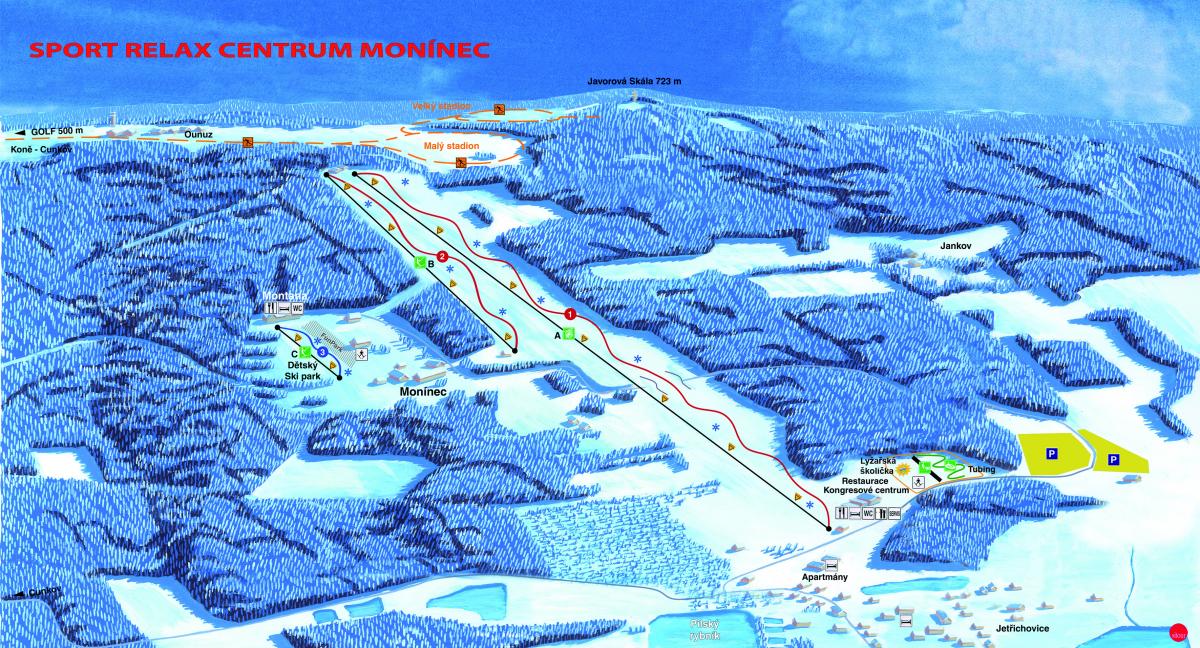 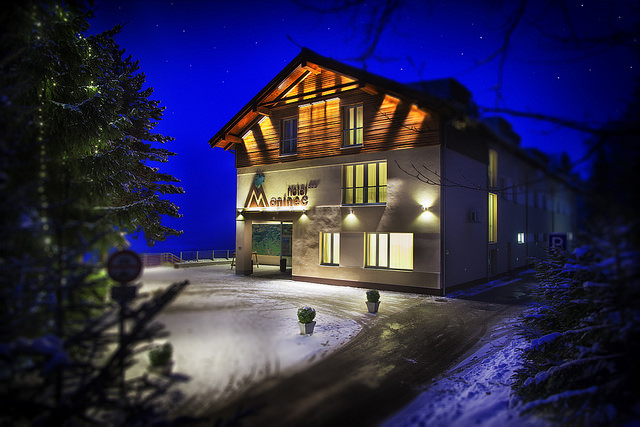 Hotel Monínec
Ubytování
restaurace
wellness
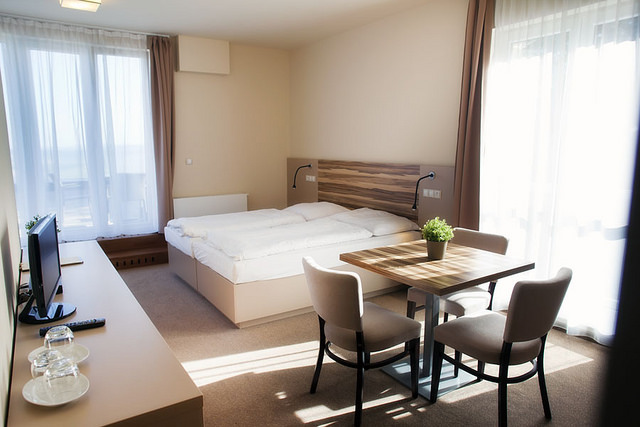 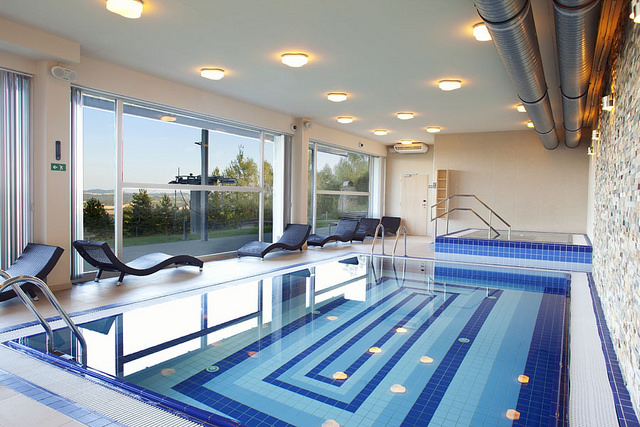 Doprava
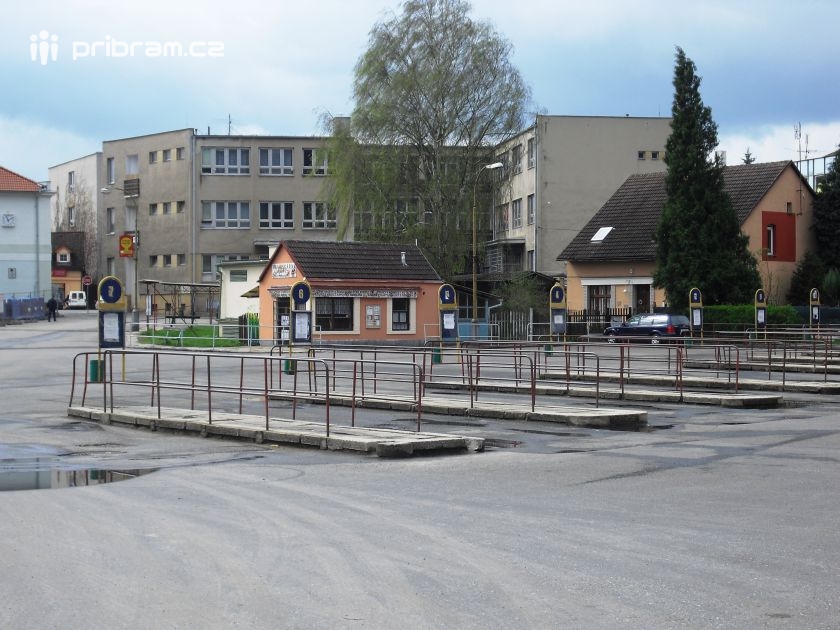 Autobusy
MHD
Vlaky
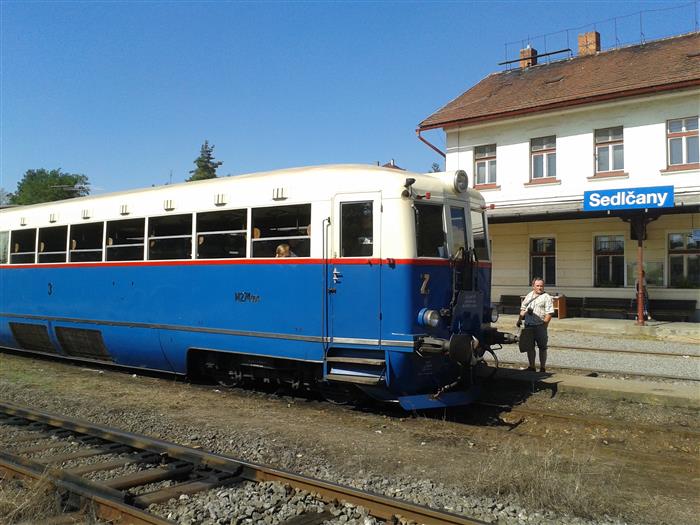 Zdroje:
https://zima.moninec.cz/ubytovani/hotel
https://cs.wikipedia.org/wiki/Wikipedie